Intel Data Center Products
MAGUAY
No Time for Downtime
Presented by Aaron Voelker - EMEA Inside Sales, Data Center and Storage Application Engineer
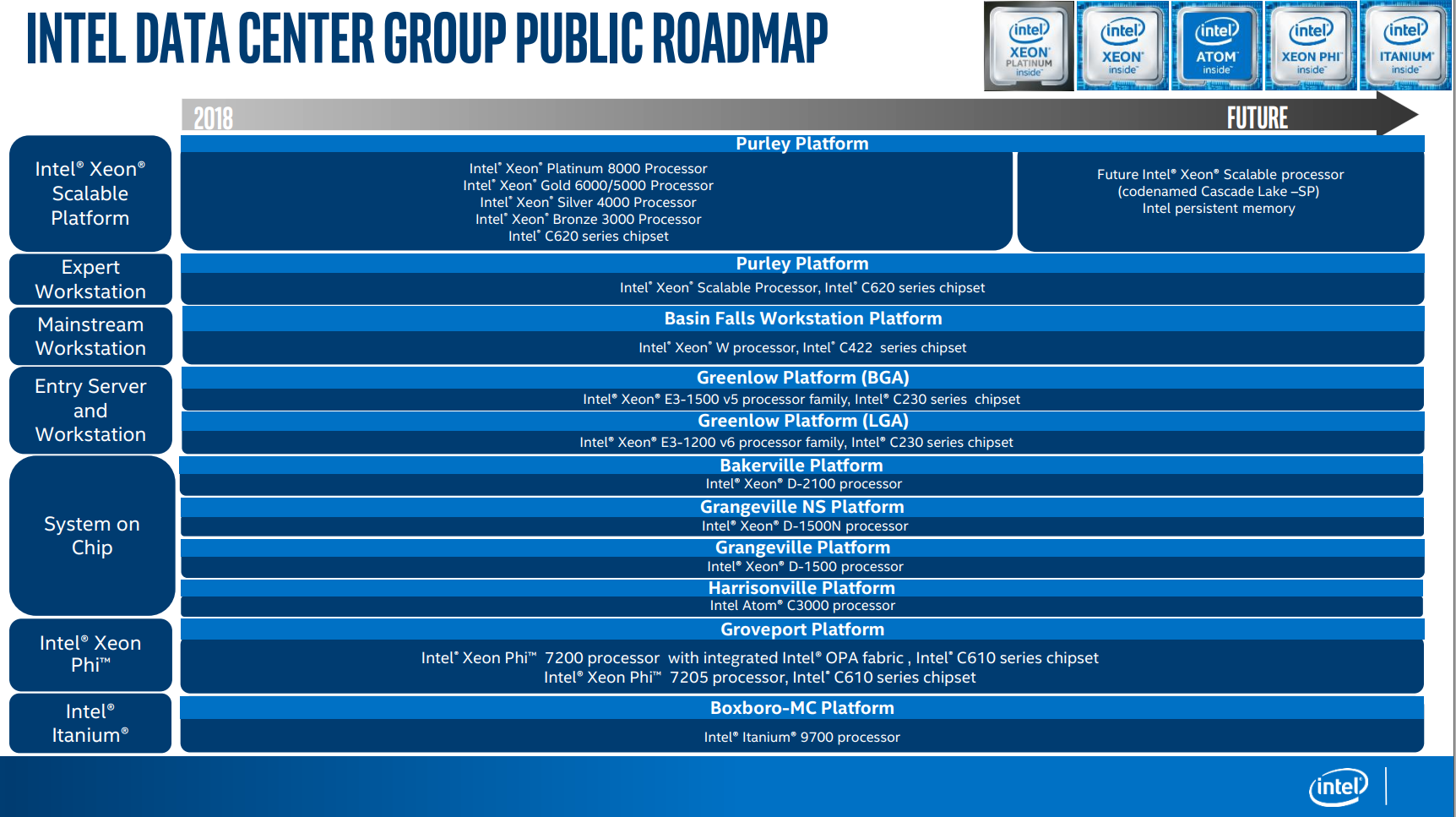 Technologies driving HPC innovation
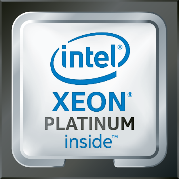 More performance, flexibility, and energy efficiency
The Intel® Xeon® Scalable processor family is a powerful platform that has been designed to deliver advanced HPC. 
This platform represents a significant leap forward in the performance and efficiency of cutting-edge HPC systems.
Reduce latency and power
Intel® Mesh Architecture
Intel® Ultra Path Interconnect (Intel® UPI)
Efficient fabric
Intel® Omni-Path Architecture (Intel® OPA) 
Host Fabric Interface (HFI)
Accelerate compression
Intel® QuickAssist Technology (Intel® QAT)
Boost floating point performance
Intel® Advanced Vector Extensions 512(Intel® AVX-512)
rethink the impossible with breakthrough HPC innovation
3
Intel® AVX-512 delivers significant performance and efficiency gains
Source as of June 2017: Intel internal measurements on platform with Xeon® Platinum 8180, Turbo enabled, UPI=10.4, SNC1, 6x32GB DDR4-2666 per CPU, 1 DPC. Software and workloads used in performance tests may have been optimized for performance only on Intel microprocessors.
For additional disclaimers and configuration, see following slides. 
Tests document performance of components on a particular test, in specific systems. Differences in hardware, software, or configuration will affect actual performance. Consult other sources of information to evaluate performance as you consider your purchase.  For more complete information about performance and benchmark results, visit www.intel.com/benchmarks 
Benchmark results were obtained prior to implementation of recent software patches and firmware updates intended to address exploits referred to as "Spectre" and "Meltdown."  Implementation of these updates may make these results inapplicable to your device or system.
4
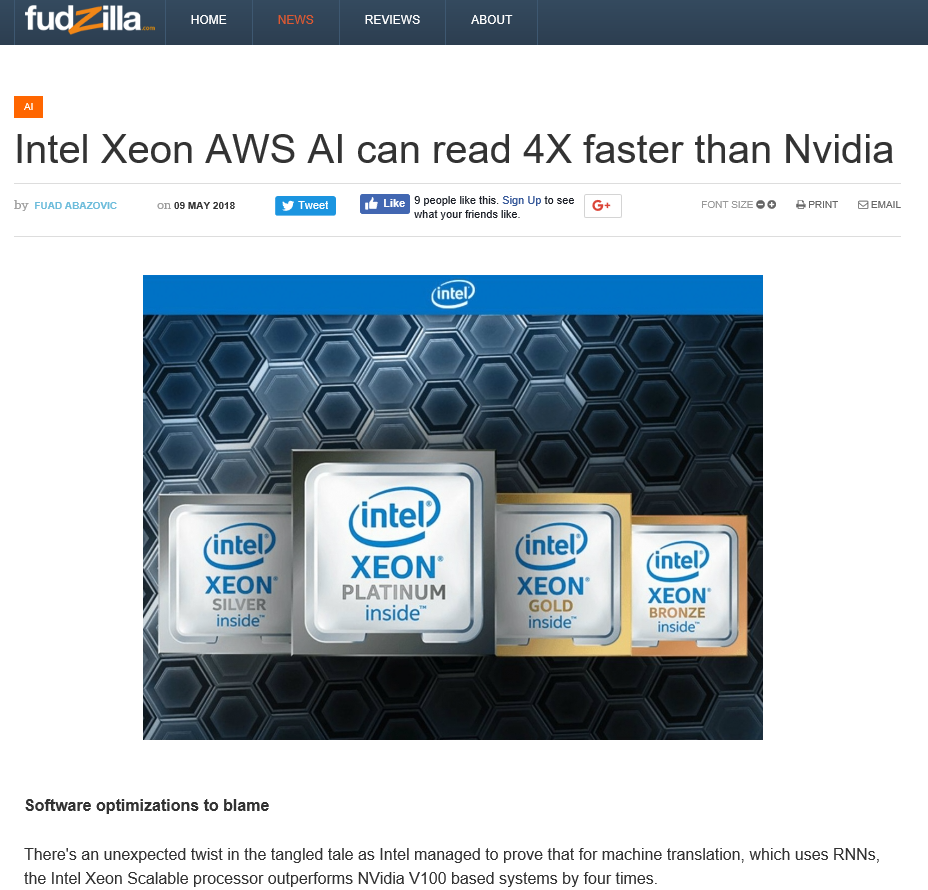 https://fudzilla.com/news/ai/46258-intel-xeon-aws-ai-can-read-4x-faster-than-nvidia
5
[Speaker Notes: https://fudzilla.com/news/ai/46258-intel-xeon-aws-ai-can-read-4x-faster-than-nvidia

Software optimizations to blame
There's an unexpected twist in the tangled tale as Intel managed to prove that for machine translation, which uses RNNs, the Intel Xeon Scalable processor outperforms NVidia V100 based systems by four times.
To bring you up to speed, RNN is a recurrent neural network, and this is a class of artificial neural network where connections between units form a directed graph along a sequence.
Intel did a demo in Oregon labs using AWS Sockeye Neural Machine Translation (NMT) model with Apache* MXNet* with Intel Math Kernel Library (Intel MKL).
Believe it or not, the library makes the whole difference and previously deep learning training and inferencing on CPU took an unnecessarily long time because the software was not written to take full advantage of the hardware features and functionality.
Intel Xeon beats Nvidia V100 by 4X
For machine translation which uses RNNs, the Intel Xeon Scalable processor outperforms NVidia V100 by 4x on the AWS Sockeye Neural Machine Translation (NMT) model with Apache MXNet when Intel Math Kernel Library (Intel MKL) is used.
Previously, deep learning training and inference on CPUs took an unnecessarily long time because the software was not written to take full advantage of the hardware features and functionality. That is no longer the case. The Intel Xeon Scalable processor with optimized software has demonstrated enormous performance gains for deep learning compared to the previous generations without optimized software.
Intel Xeon v3 processor better known to Fudzilla readers as Haswell, gains up to 198x for inference and 127x for training measured with GoogleNet v1 for inference and AlexNet for training using Intel Optimized Caffe.
Video of the live demo
This gains apply to various types of models including multi-layer perceptron (MLP), convolutional neural networks (CNNs), and the various types of recurrent neural networks (RNNs). The performance gap between GPUs and CPUs for deep learning training and inference has narrowed, and for some workloads, CPUs now even have an advantage over GPUs.
Intel has much more detail in its blogs and it even includes a demo on the video where Vivian TJanecek from Intel's data center marketing and Sowmya Bobba, Intel's ML engineer demonstrate this demo on video. You can clearly see that the Intel bases system scores 93 sentences per second while Nvidia V100 machine scores 22 sentences per second. The experiments were conducted using the servers at Amazon Web Services (AWS) with the publicly available Apache MXNet framework. It is important to mention that a neutral framework was not maintained by neither Intel nor Nvidia. The benchmark used is the AWS Sockeye, an open source project for NMT.
We advise you to check the blog and look at the video - it definitely sounds interesting to any data scientist.]
Intel® QuickAssist Technology benchmarks
Big data benchmarks with compression2
Security benchmarks
Compression ratio2 
big data example
SW Snappy Compression
Intel® QAT Level 1 Compression
Apache Accumulo* run time reduced significantly
60
42
Compression Ratio Output/InputLower is better
1
1
3
NGINX* and OpenSSL* connections/second. Conducted by Intel Applications Integration Team. Claim is actual performance measurement. Intel® microprocessor. Processor: Intel® Xeon® processor Scalable family with C6xxB0 ES2 Performance tests use cores from a single CPU, Memory configuration:, DDR4–2400. Populated with 1 (16 GB) DIMM per channel, total of 6 DIMMs Intel® QuickAssist Technology driver: QAT1.7.Upstream.L.0.8.0-37 Fedora* 22 (Kernel 4.2.7) BIOS: PLYDCRB1.86B.0088.D09.1606011736.
Cloudera* 5.4.2 with Snappy* Software vs. Intel® QuickAssist Technology hardware solution. Conducted by Intel Applications Integration Team. Claim is actual performance measurement. Intel® Xeon® processor E5-2699 v4 (56 cores enabled) 256 GB DDR4 1.6 TB NVMe SSD 1 Intel® C6xxx-based card (24x) 10 Gbps CentOS* 6.7 w/ 2.6.32 kernel Cloudera* 5.4.2 QAT driver 0.9.1 Snappy* 1.1.2 (popular, fast compression codec) One NameNode Eight DataNodes 10 Gbps network.
3- 24 Core Intel(r) Xeon® Scalable Platform -SP @1.8GHz, Single (UP) Processor configuration. Intel(r) C627 PCH with crypto acceleration capability (in x16 mode) Neon City platform. DDR4 2400MHz RDIMMs 6x16GB(total 96 GB), 6 Channels, 1 x Intel® Corporation Red Rock Canyon 100GbE Ethernet Switch in the x16 PCIe* slot on Socket 0. 8 cache ways allocated for DDIO.
Tests document performance of components on a particular test, in specific systems. Differences in hardware, software, or configuration will affect actual performance. Consult other sources of information to evaluate performance as you consider your purchase.  For more complete information about performance and benchmark results, visit www.intel.com/benchmarks 
Benchmark results were obtained prior to implementation of recent software patches and firmware updates intended to address exploits referred to as "Spectre" and "Meltdown."  Implementation of these updates may make these results inapplicable to your device or system.
6
[Speaker Notes: Intel® QuickAssist Technology integrates hardware acceleration of compute intensive workloads, such as bulk cryptography, public key exchange, and compression on Intel® architecture platforms.]
Intel® Omni-Path Architecture (Intel® OPA)
End-to-end HPC fabric solution that cost-effectively scales from entry clusters to the largest supercomputers
Builds on the industry’s best technologies
Highly leverage existing Aries and Intel® True Scale Fabric
Adds innovative new features and capabilities to improve performance, reliability, and QoS
Robust product offerings and ecosystem
>100 OEM designs1 
Strong ecosystem with 80+ Fabric Builders members
HFI Adapters
Single port
x8 and x16
Edge Switches
1U Form Factor
24 and 48 port
Director Switches
QSFP-based
192 and 768 port
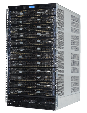 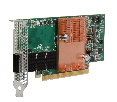 768-portDirector Switch(20U chassis)
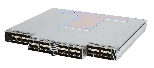 x16 Adapter(100 Gb/s)
48-portEdge Switch
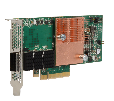 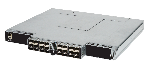 24-portEdge Switch
192-portDirector Switch(7U chassis)
x8 Adapter(58 Gb/s)
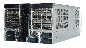 Silicon
OEM custom designs
HFI and Switch ASICs
Software
Open Source
Host Software and Fabric Manager
Cables
Third Party Vendors
Passive Copper Active Optical
HFI silicon
Up to 2 ports(50 GB/s total b/w)
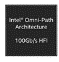 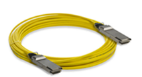 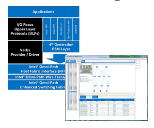 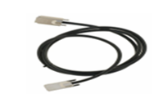 Switch silicon
up to 48 ports
(1200 GB/s total b/w
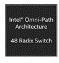 Maximize price/performance, freeing up cluster budgets for increased compute and storage capability
Intel internal information. Design win count based on OEM and HPC storage vendors who are planning to offer either Intel-branded or custom switch products, along with the total number of OEM platforms that are currently planned to support custom and/or standard Intel® OPA adapters. Design win count as of November 1, 2015 and subject to change without notice based on vendor product plans.
7
More performance , flexibility, and energy efficiency Intel® Omni-Path Architecture (Intel® OPA)
Skylake Performance
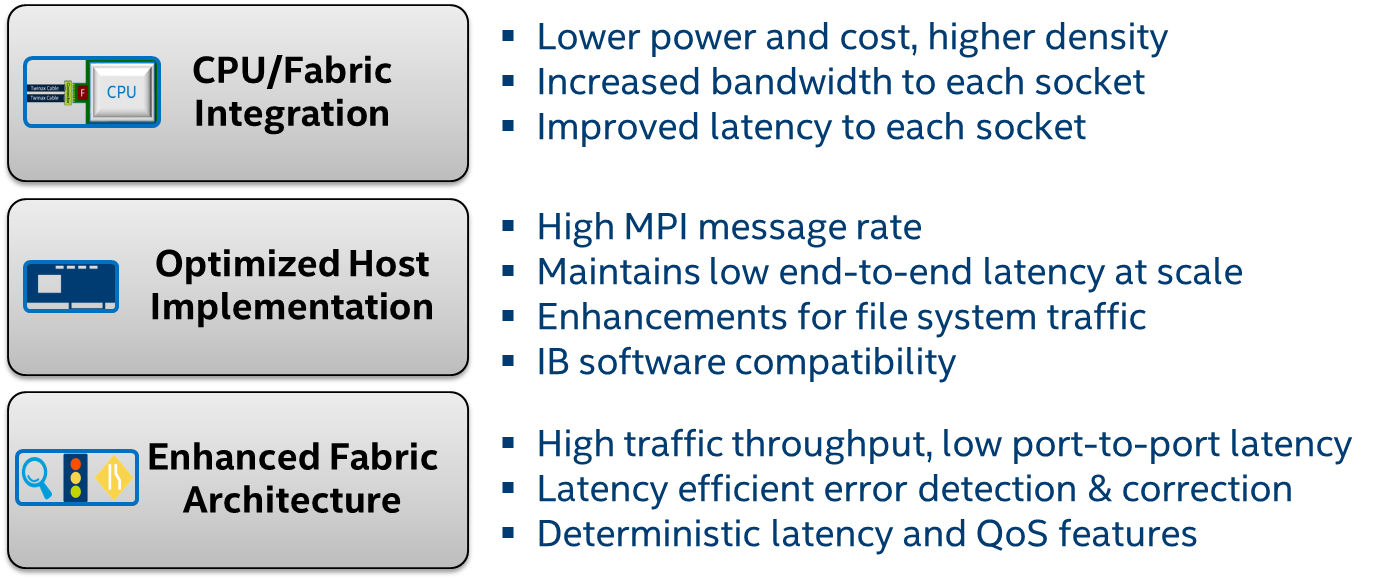 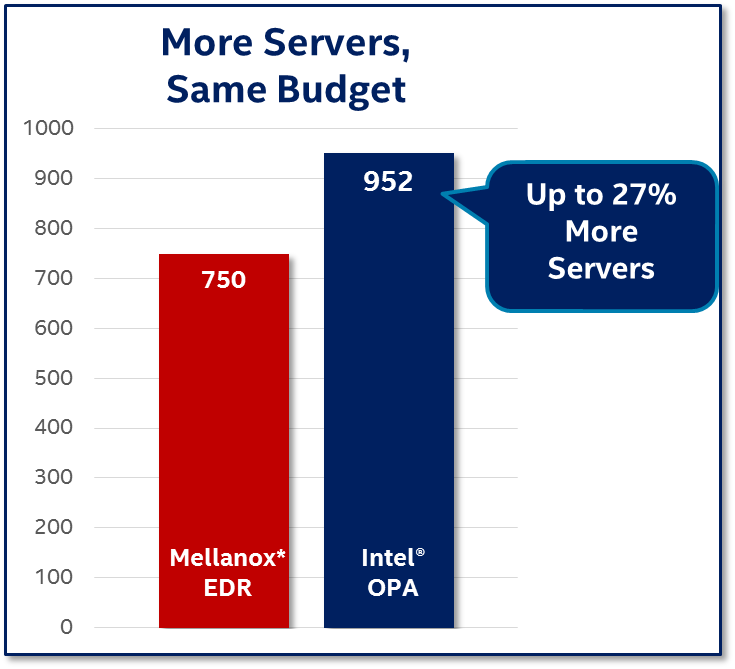 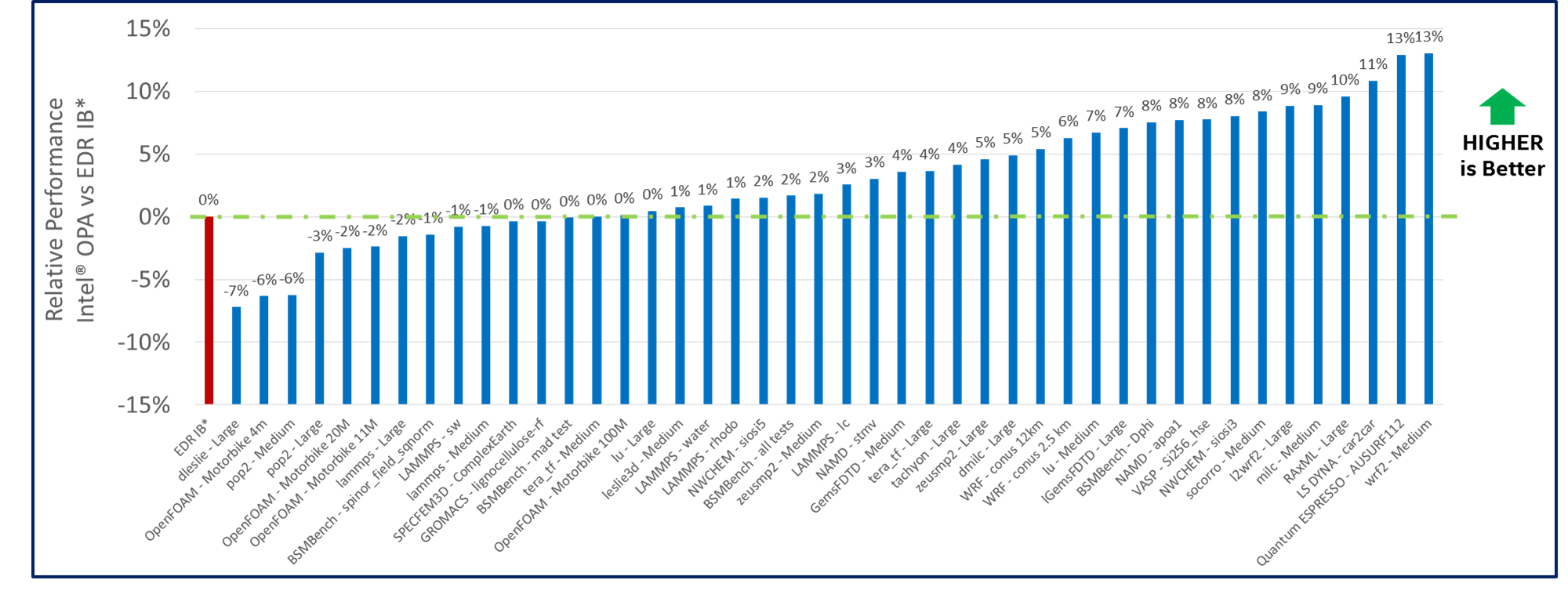 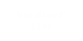 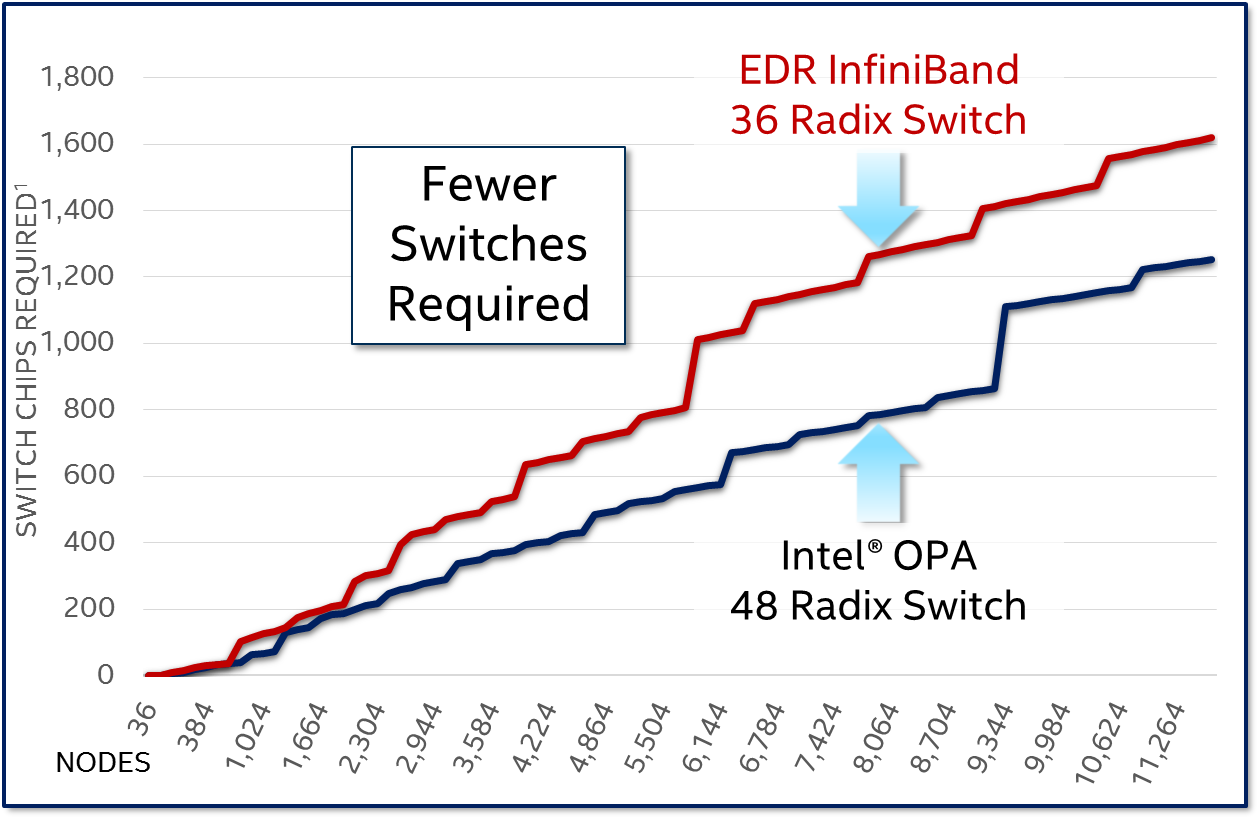 Configuration assumes a 750-node cluster, and number of switch chips required is based on a full bisectional bandwidth (FBB) Fat-Tree configuration. Intel® OPA uses one fully-populated 768-port director switch, and Mellanox EDR solution uses a combination of 648-port director switches and 36-port edge switches. Mellanox component pricing from www.kernelsoftware.com, with prices as of April 4, 2017. Compute node pricing based on Dell PowerEdge R730 server from www.dell.com, with prices as of April 4, 2017. Intel® OPA pricing based on pricing from www.kernelsoftware.com as of August 15, 2017 
Tests document performance of components on a particular test, in specific systems. Differences in hardware, software, or configuration will affect actual performance. Consult other sources of information to evaluate performance as you consider your purchase.  For more complete information about performance and benchmark results, visit www.intel.com/benchmarks
Benchmark results were obtained prior to implementation of recent software patches and firmware updates intended to address exploits referred to as "Spectre" and "Meltdown."  Implementation of these updates may make these results inapplicable to your device or system.
See Performance/Configuration slide for configuration information
8
Intel® 3D NAND Product Portfolio
Data Center
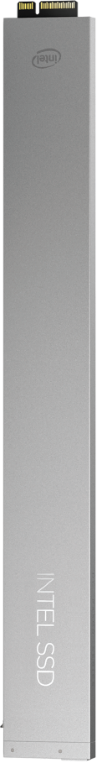 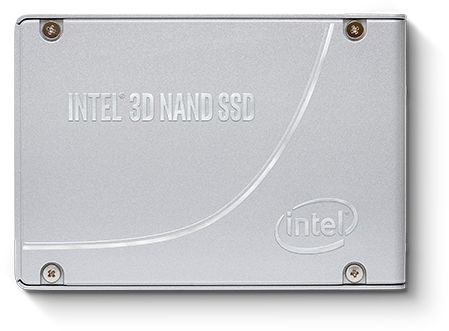 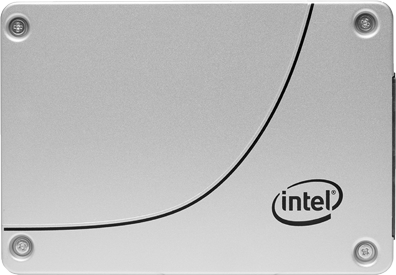 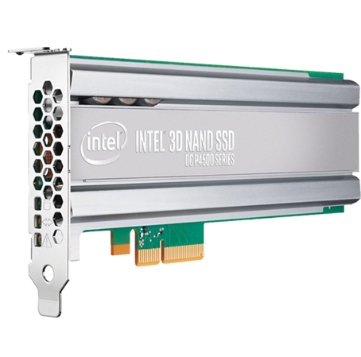 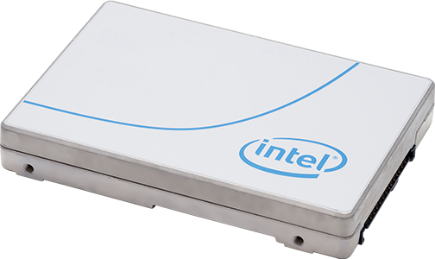 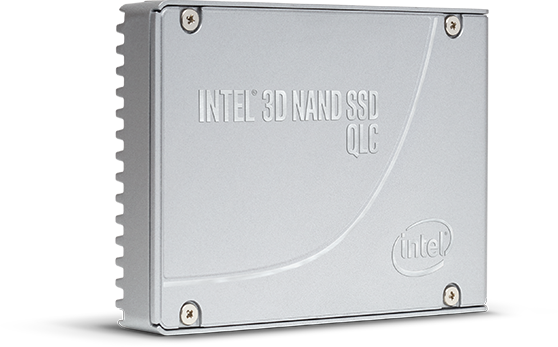 1.6TB
2TB
3.2TB
4TB
6.4TB
240GB
480GB
960GB
2TB
4TB
8TB
1.6TB
3.2TB
6.4TB
7.68TB
Intel®  SSD
DC P4600
Intel®  SSD
D3-S4610
Intel®  SSD
D3-S4610
Intel®  SSD 
DC P4610
SATA 6GB/s
PCIe* 3.1 x4, NVMe*
PCIe* 3.1 x4, NVMe*
1TB
2TB
4TB
8TB
1TB
2TB
4TB
8TB
Intel®  SSD
DC P4500
Intel®  SSD
D3-S4510
Intel®  SSD 
DC P4510
240GB
480GB
960GB
2TB
4TB
8TB
Intel®  SSD
D5-P4320
7.68TB
PCIe* 3.1 x4, NVMe*
PCIe* 3.0 x4, NVMe*
SATA 6GB/s
PCIe* 3.1 x4, NVMe*
*Other names and brands may be claimed as the property of others.
Copyright © 2018 Intel Corporation. All rights reserved. Intel and the Intel logo are trademarks of Intel Corporation in the U.S and/or other countries.
10
INTEL® 3D NAND technology Product portfolio-Data center
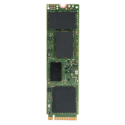 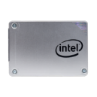 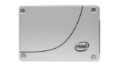 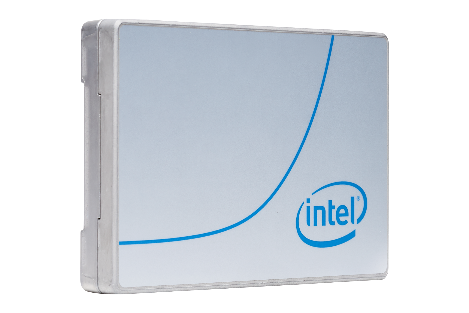 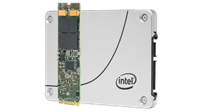 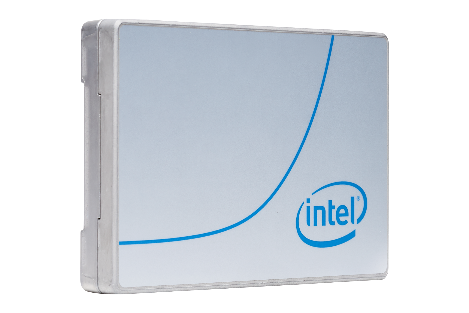 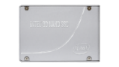 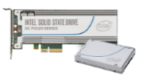 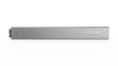 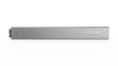 1. Consult OEM selling guides for capacity point qualification, as not all capacities are offered by each OEM.
2. Consolidate storage footprints up to 20x. Comparing 3.5’ 4TB WD Gold TB Enterprise class 7200 RPM HDD enabling up 24 HDDs per 2U to 30.72TB E1.L Intel® SSD D-5 P4326 enabling up to 32 per 1U. 
Performance results are based on testing as of July 2018 and may not reflect the publicly available security updates. See configuration disclosure for details. No product can be absolutely secure.   
*Other names and brands may be claimed as the property of others.
11
Intel® Optane™ Technology Product Portfolio
Data Center
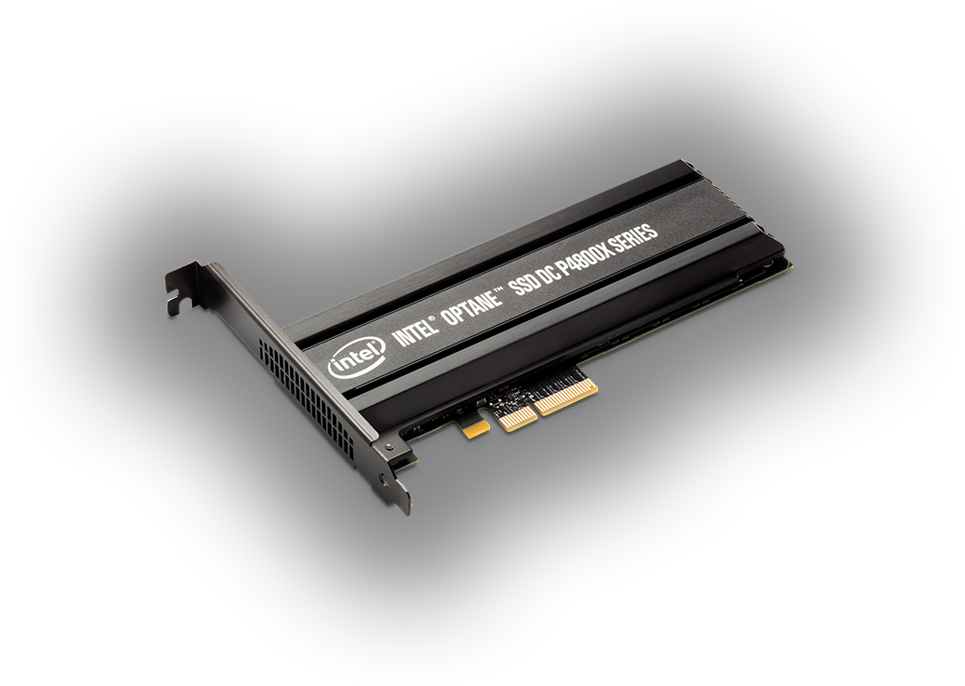 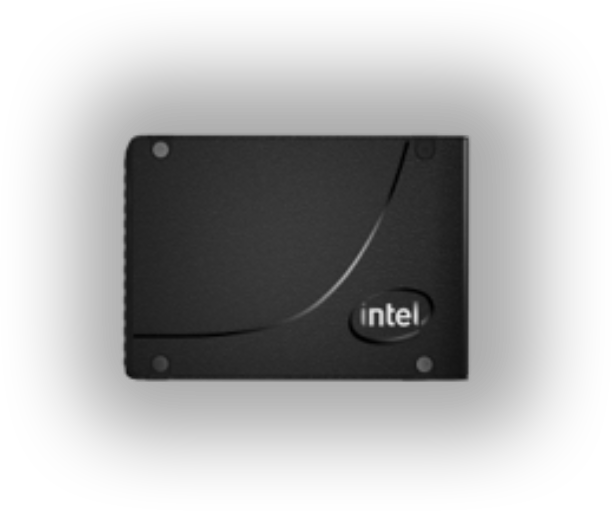 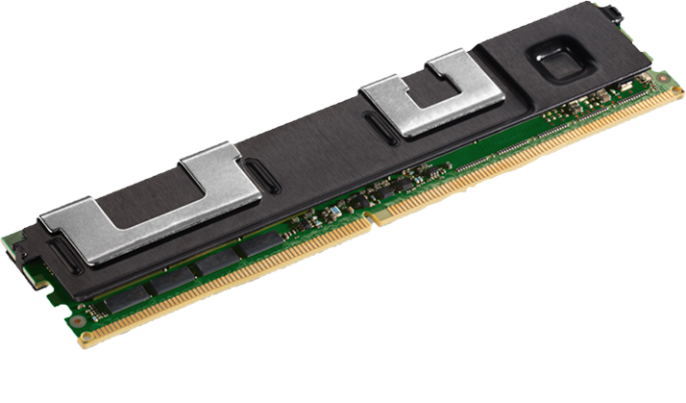 Intel® Optane™
SSD DC P4800X
Intel® Optane™ 
DC Persistent Memory
375GB
750GB
1.5TB
QLC PCIe* 3.0 x4, NVMe*
*Other names and brands may be claimed as the property of others.
Copyright © 2018 Intel Corporation. All rights reserved. Intel and the Intel logo are trademarks of Intel Corporation in the U.S and/or other countries.
13
Client
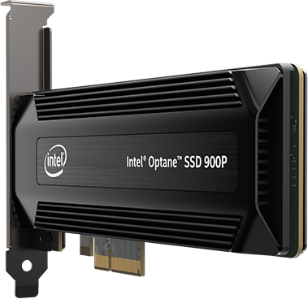 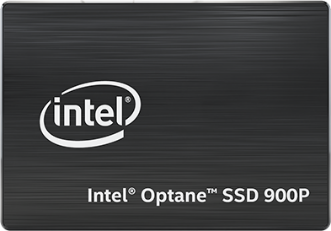 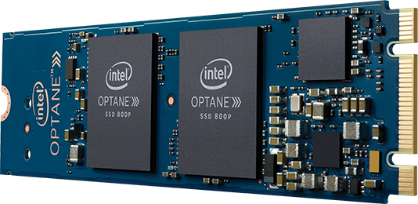 Intel® Optane™ 
SSD 800P
Intel® Optane™ 
SSD 900P
58GB
118GB
280GB
480GB
PCIe* 3.0 x2, NVMe*
PCIe* 3.0 x4, NVMe*
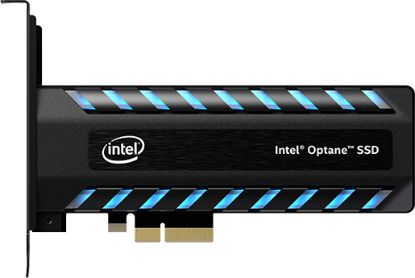 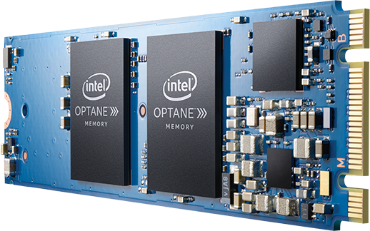 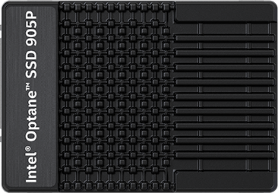 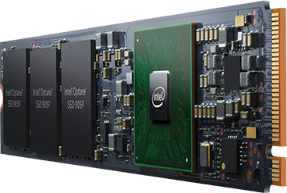 Intel® Optane™ 
Memory
16GB
32GB
PCIe* 3.0 x2, NVMe*
Intel® Optane™ SSD 905P
480GB
960GB
PCIe* 3.0 x4, NVMe*
*Other names and brands may be claimed as the property of others.
Copyright © 2018 Intel Corporation. All rights reserved. Intel and the Intel logo are trademarks of Intel Corporation in the U.S and/or other countries.
14
INTEL® Optane™ technology Product portfolio
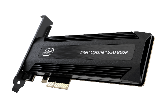 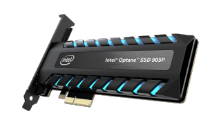 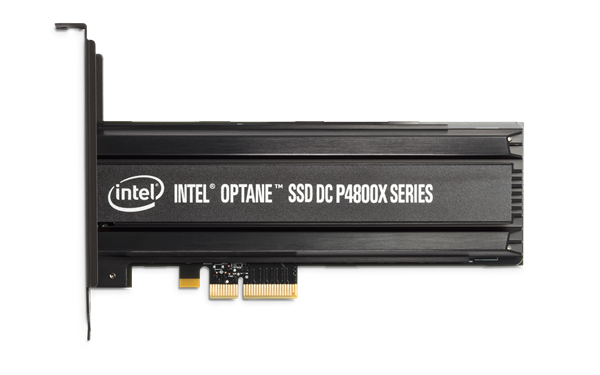 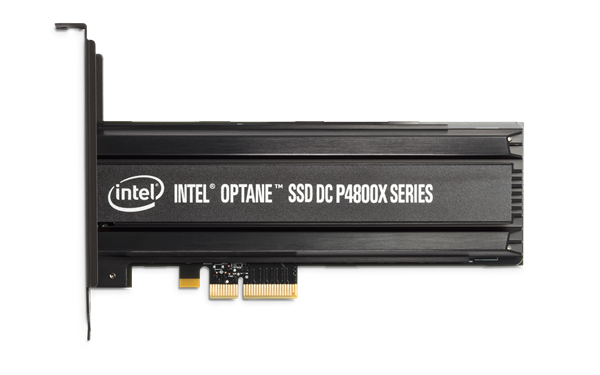 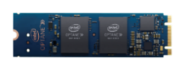 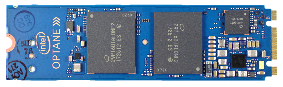 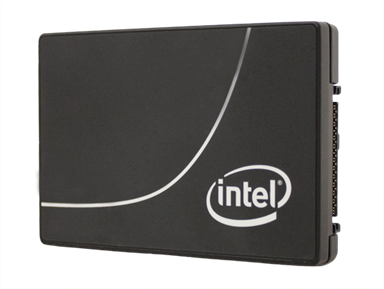 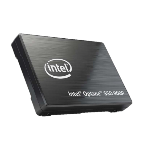 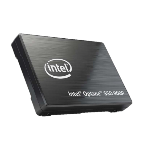 1. For Intel® Optane™ SSD 900P Series, warranty is void if used in (i) any compute, networking or storage system that supports workloads or data needs of more than one concurrent user or one or more remote client device currently, (ii) any server, networking or storage system that is capable of supporting more than one CPU per device, or any device that is designed, marketed or (iii) sold to support or be incorporated into systems covered in clauses (i) or (ii)
2. Consult OEM selling guides for capacity point qualification, as not all capacities are offered by each OEM.
Performance results are based on testing as of July 2018 and may not reflect the publicly available security updates. See configuration disclosure for details. No product can be absolutely secure.  
 *Other names and brands may be claimed as the property of others.
15
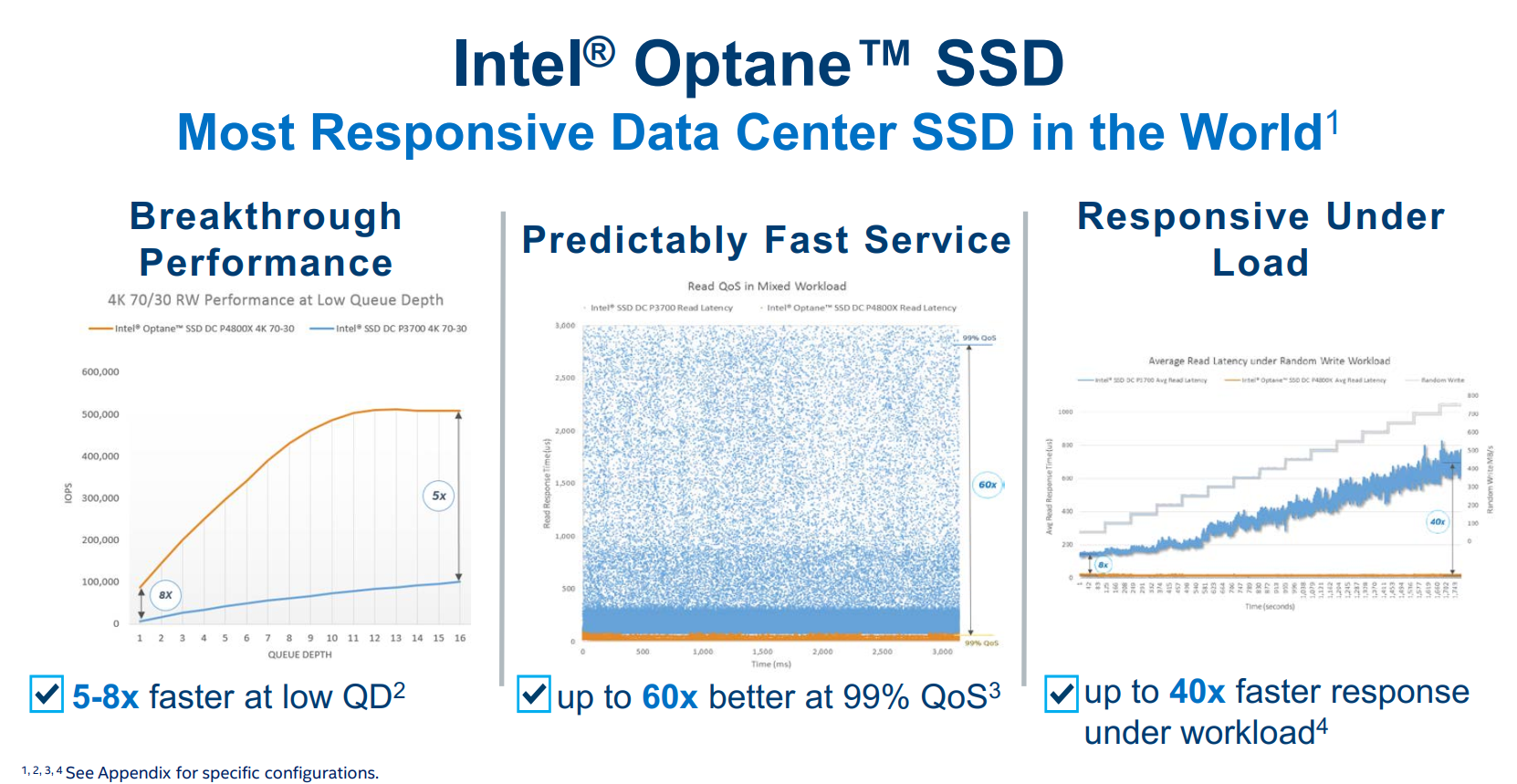 16
MySQL* 5.7 Sysbench benchmark
What is P99 Latency? 
This represents latency being in the 99th percentile or 99% of the requests are faster than the given latency.
Intel® Optane™ ssdvs. “good” solution
Storage
CPU
Memory
TransactionsPer Second
4xbetter
8xbetter
up to
up to
P99 Latency
Lowest latency of the configurations shown and most efficient use of cores.
17,235
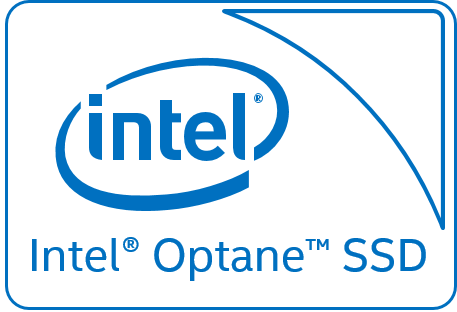 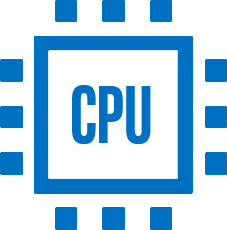 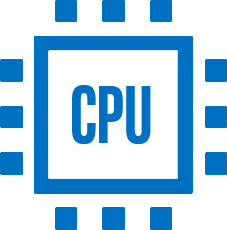 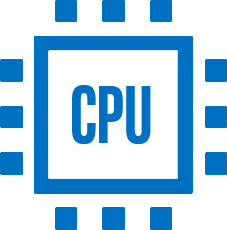 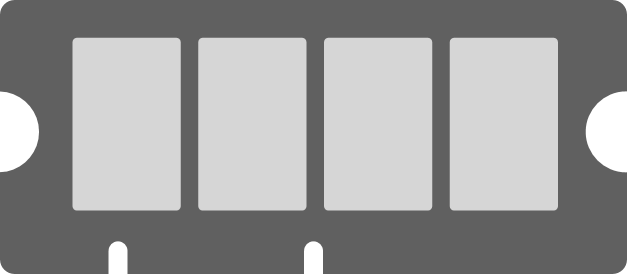 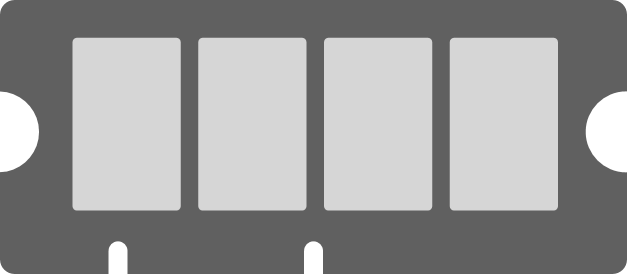 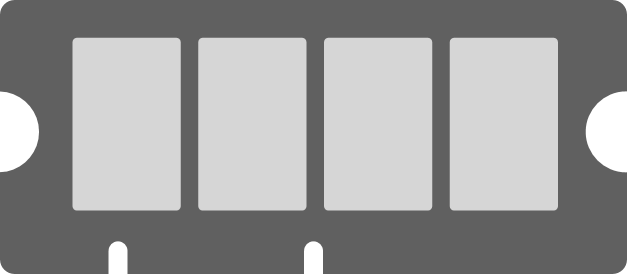 BEST
Intel®Xeon™
Intel®Xeon™
Intel®Xeon™
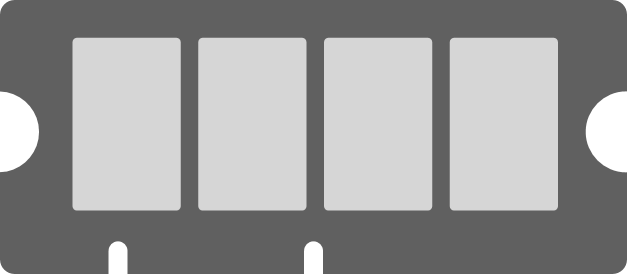 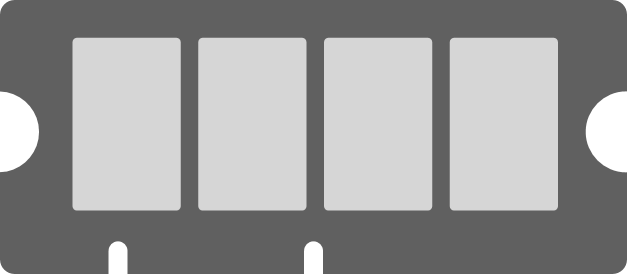 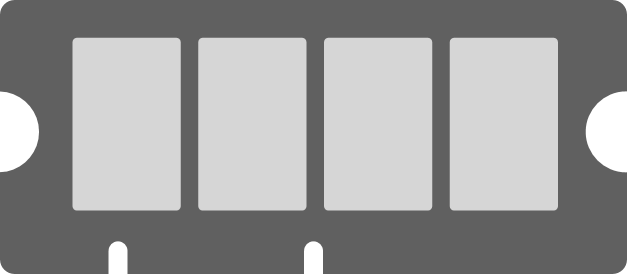 Intel® Optane™ SSD
Intel® Xeon®v4 (44 core)
DRAM
256GB
12 ms
TPS1
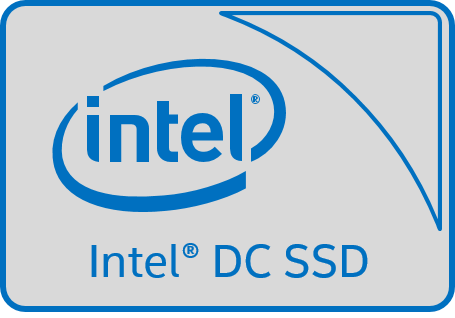 2x better latency than “good” configuration with the benefits of NVMe*.
BETTER
51 ms
5,834
Intel® SSD DC P4500
Intel® Xeon®v4 (44 core)
DRAM
256GB
100 ms
Highest latency of shown configurations.
Not able to transfer the IO load to the storage as effectively as NVMe*.
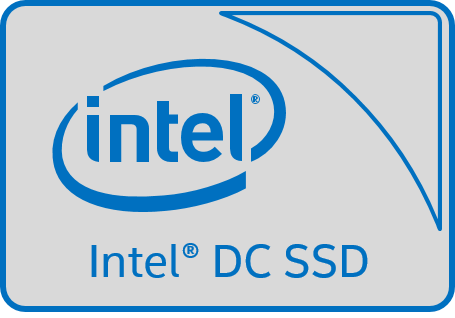 GOOD
Latency1
3,535
Intel® SSD DC S3520
Intel® Xeon®v4 (44 core)
DRAM
256GB
System configuration: Server Intel® Server System R2208WT2YS, 2x Intel® Xeon® E5 2699v4, 384 GB DDR4 DRAM, boot drive- 1x Intel® SSD DC S3710 Series (400 GB), database drives- 1x Intel® SSD DC P3700 Series (400 GB) and 1x Intel® Optane™ SSD DC P4800X Series (140 GB prototype), CentOS 7.2, MySQL Server 5.7.14, Sysbench 0.5 configured for 70/30 Read/Write OLTP transaction split using a 100GB database. Cost per transaction determined by total MSRP for each configuration divided by the transactions per second. Estimated results were obtained prior to implementation of recent software patches and firmware updates intended to address exploits referred to as "Spectre" and "Meltdown". Implementation of these updates may make these results inapplicable to your device or system. 
 *Other names and brands names may be claimed as the property of others
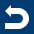 17
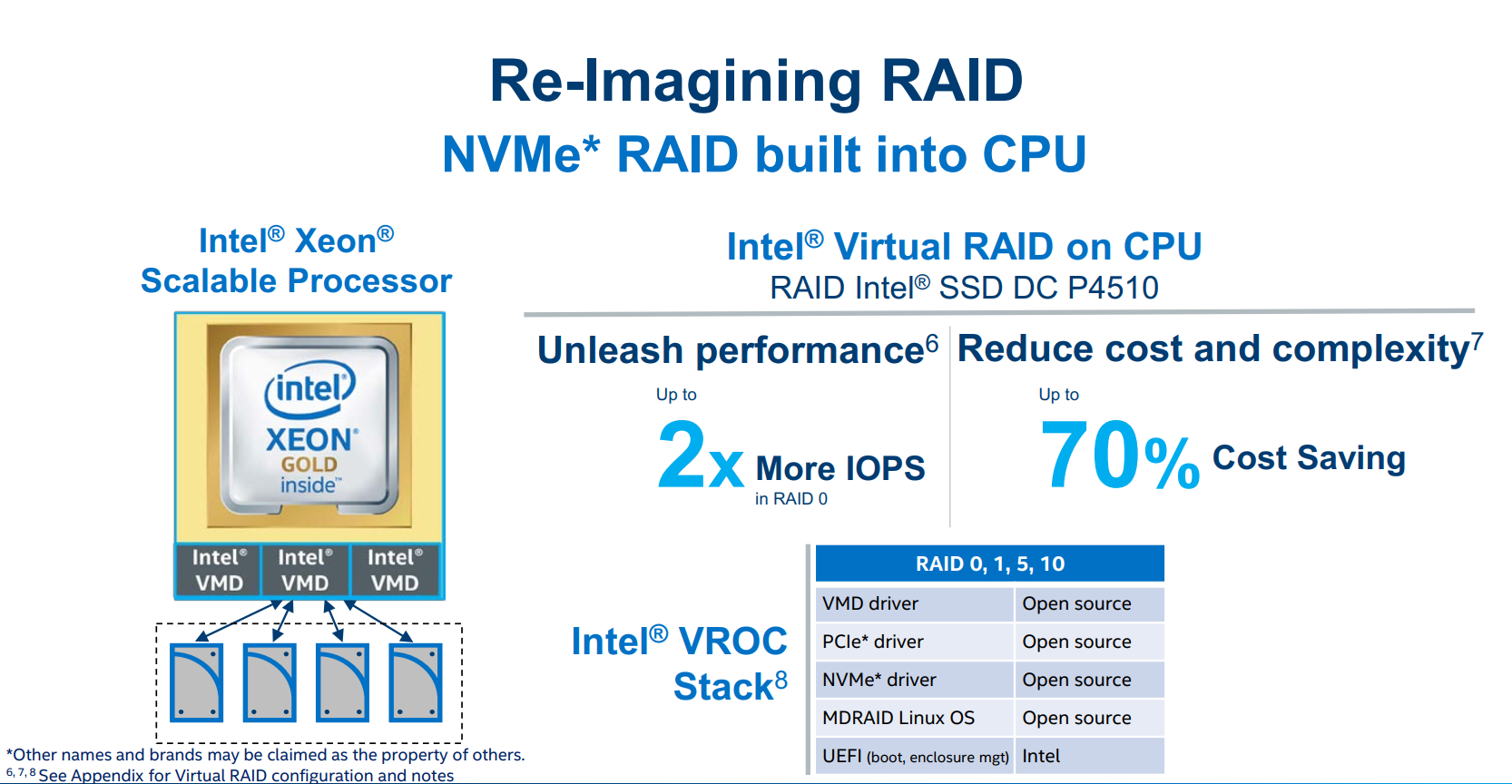 18
Learn More
Intel Xeon Scalable processors: intel.com/xeonscalable 
Intel Omni-Path Architecture: intel.com/omnipath 
Intel Cluster Checker: https://software.intel.com/intel-cluster-checker 
Intel Parallel Studio XE: https://software.intel.com/parallel-studio-xe 
Intel Scalable System Framework: intel.com/ssf 
Intel Select Solutions: intel.com/selectsolutions 
Intel Software Solutions Showcase: intel.com/softwaresolutions
Intel Products page: https://ark.intel.com/
Intel Xeon upgrade suggestions: https://xeonprocessoradvisor.intel.com
Intel AI: https://ai.intel.com/
19
HPC Resources – External  Access
For more HPC material:
Hyperion - https://hyperionresearch.com/hpc-news/
HPC User Forum - https://hpcuserforum.com/index.html
Intersect360 - http://www.intersect360.com/
The Next Platform - https://www.nextplatform.com/category/hpc/
HPCwire - https://www.hpcwire.com/
insideHPC - https://insidehpc.com/
20
Want to see more Intel® Xeon® Scalable processors proof points? 
Cloud segment: goto.intel.com/XeonCloudEAMG
Qihoo, Huawei, Virtuozzo, Zizo …..and more.
Comms segment: goto.intel.com/XeonCommsEAMG
Ericsson, 6Wind, Sandvine, Pexip…..and more.
Enterprise segment: goto.intel.com/XeonEnterpriseEAMG
IBM, Oracle, Qlik, Altibase, Innovatrics…..and more.
Intel® Xeon® Scalable processors EAMG: goto.intel.com/XeonScalableEAMG
An overall and summarized presentation of each segment; links for each segment.
See more enabled software performance content at www.intel.com/XeonSoftwareSolutions 
Learn more about the Intel® Xeon® Scalable Processors at www.intel.com/XeonScalable
21
*Other names and brands may be claimed as the property of others
Thank you!
Legal Disclaimer
Intel may make changes to specifications and product descriptions at any time, without notice. Designers must not rely on the absence or characteristics of any features or instructions  marked "reserved" or "undefined". Intel reserves these for future definition and shall have no responsibility whatsoever for conflicts or incompatibilities arising from future changes to them.  The information here is subject to change without notice. Do not finalize a design with this information.
The products described in this document may contain design defects or errors known as errata which may cause the product to deviate from published specifications. Current characterized  errata are available on request.
Intel technologies’ features and benefits depend on system configuration and may require enabled hardware, software or service activation. Performance varies depending on system  configuration. No computer system can be absolutely secure. Check with your system manufacturer or retailer or learn more at intel.com.
Intel disclaims all express and implied warranties, including without limitation, the implied warranties  of merchantability, fitness for a particular purpose, and non-infringement, as well as any warranty arising from course of performance, course of dealing, or usage in trade.
Performance results are based on testing as of July 2018 and may not reflect all publicly available security updates. See configuration disclosure for details. No product can be absolutely secure.
Tests document performance of components on a particular test, in specific systems. Differences in hardware, software, or configuration will affect actual performance. Consult other sources  of information to evaluate performance as you consider your purchase.
Cost reduction scenarios described are intended as examples of how a given Intel-based product, in the specified circumstances and configurations, may affect future costs and provide cost  savings. Circumstances will vary. Intel does not guarantee any costs or cost reduction.
Intel does not control or audit the design or implementation of third party benchmark data or Web sites referenced in this document. Intel encourages all of its customers to visit the  referenced Web sites or others where similar performance benchmark data are reported and confirm whether the referenced benchmark data are accurate and reflect performance of  systems available for purchase.
Intel, the Intel logo, Intel Optane, and others are trademarks of Intel Corporation in the U.S. and/or other countries.
© 2018 Intel Corporation. All rights reserved.
*Other names and brands may be claimed as the property of others.
24